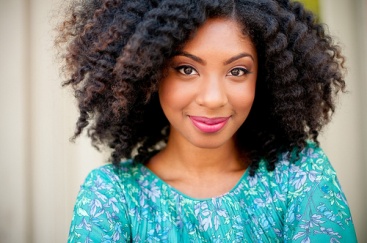 Presentation to
Health Insurance Options Available in NYC
Why do New Yorkers need health insurance coverage? 
What is the NY State of Health Marketplace?
2
How do most New Yorkers get health insurance?
3
How much will my health insurance cost? Can I get financial help to pay for coverage?
Other people will get financial help to pay for the cost of private health insurance.
The amount of financial help depends on an individual’s or family’s income and household size.
Some people will qualify for free or low-cost health insurance through Medicaid, Child Health Plus or the Essential Plan. Coverage through the Essential Plan is $20 a month or free if you qualify.
Individuals earning up to $23,760 are eligible for the Essential Plan.
Individuals earning up to $29,700 are eligible for subsidies to pay for private health insurance and additional help pay for out-of-pocket expenses (deductibles, co-payments and co-insurance).
4
Public Health Insurance Eligibility Criteria
Eligibility requires information about: 
Income
Child Health Plus:  Child in a family of four – up to $98,400
Medicaid:  Single Adult - $16,643; Adult in a family of four – up to $33,948
Medicaid for Pregnant Women:  
Pregnant woman carrying one child (household of two):  $36,216
Pregnant woman carrying triplets (household of four):  $54,858
Residency 
Must be a New York State resident
Short-term visa holders (tourist, work, school) are not eligible
Appropriate immigration status (Medicaid)
Age
Medicaid, Medicaid for Pregnant Women and FPBP:  no age limits
Child Health Plus:  children under 19 years old
5
What will my health insurance cover?
6
Examples of preventive care
7
You can get Medicaid, Child Health Plus and the Essential plan all year round.
You can enroll in private health insurance during open enrollment for the Marketplace, November 1, 2017– December 15, 2017
When can I get health insurance?
Certain life changes called “qualifying life events,” might allow you to sign up for health insurance through the Marketplace outside of open enrollment.  This is the special enrollment period: February 1, 2017 – October 31, 2017
Some qualifying events are:
Getting married
Getting pregnant
Having a baby or adopting a child
Losing you health insurance coverage
Moving to another county or state
Changing your immigration status
8
What type of plan is right for you?
If you have a doctor you see regularly or a hospital you like, check to see if they are in the health plan before you enroll.  Also check to see if your prescriptions are covered.
$$$$ Platinum
If you are willing to spend more, a Platinum plan might make the most sense for you. Your monthly premium will be higher, but you’ll pay less for doctor visits and prescriptions. If you visit the doctor often and/or need a lot of prescription drugs, a Platinum plan will offer the most savings for you. On average, Platinum plans cover 90% of medical costs, and you will pay about 10%.
$$$ Gold
With a Gold plan, you will have a higher monthly premium, but you will likely pay less for doctor visits and prescriptions. If you visit the doctor often and/or need a lot of prescription drugs, a Gold plan will likely offer the most savings for you. If you visit the doctor often and/or need a lot of prescription drugs, a Gold plan will offer the more savings for you. On average, Gold plans cover 80% of medical costs, and you will pay about 20%.
9
What type of plan is right for you?
With a Silver plan, you can expect lower monthly costs than a Gold plan, but more coverage and benefits than a Bronze plan. If you don’t visit the doctor often or need a lot of prescription drugs, a Silver plan will likely fit your needs. On average, Silver plans cover 70% of medical costs, and you will pay about 30%. If your income is below $29,700 for an individual or $60,750 for a family of four) and you choose a health plan from the Silver plan category, you may qualify for help with out-of-pocket costs. (Out-of-pocket costs are the costs that your insurance doesn’t cover that you have to pay when you visit the doctor or fill a prescription. They include co-insurance, co-pays and deductibles)
$$ Silver
$ Bronze
The Bronze plan has the lowest monthly premium, but you will likely pay more when you visit the doctor or fill a prescription. If you do not go to the doctor often and you do not need a lot of prescription drugs, a Bronze plan will likely offer the most savings for you. On average, Bronze plans cover 60% of medical costs, and you will pay about 40%.
10
11
Where can you get free or low-cost health care?
Health Care and Coverage Options for Undocumented Immigrants
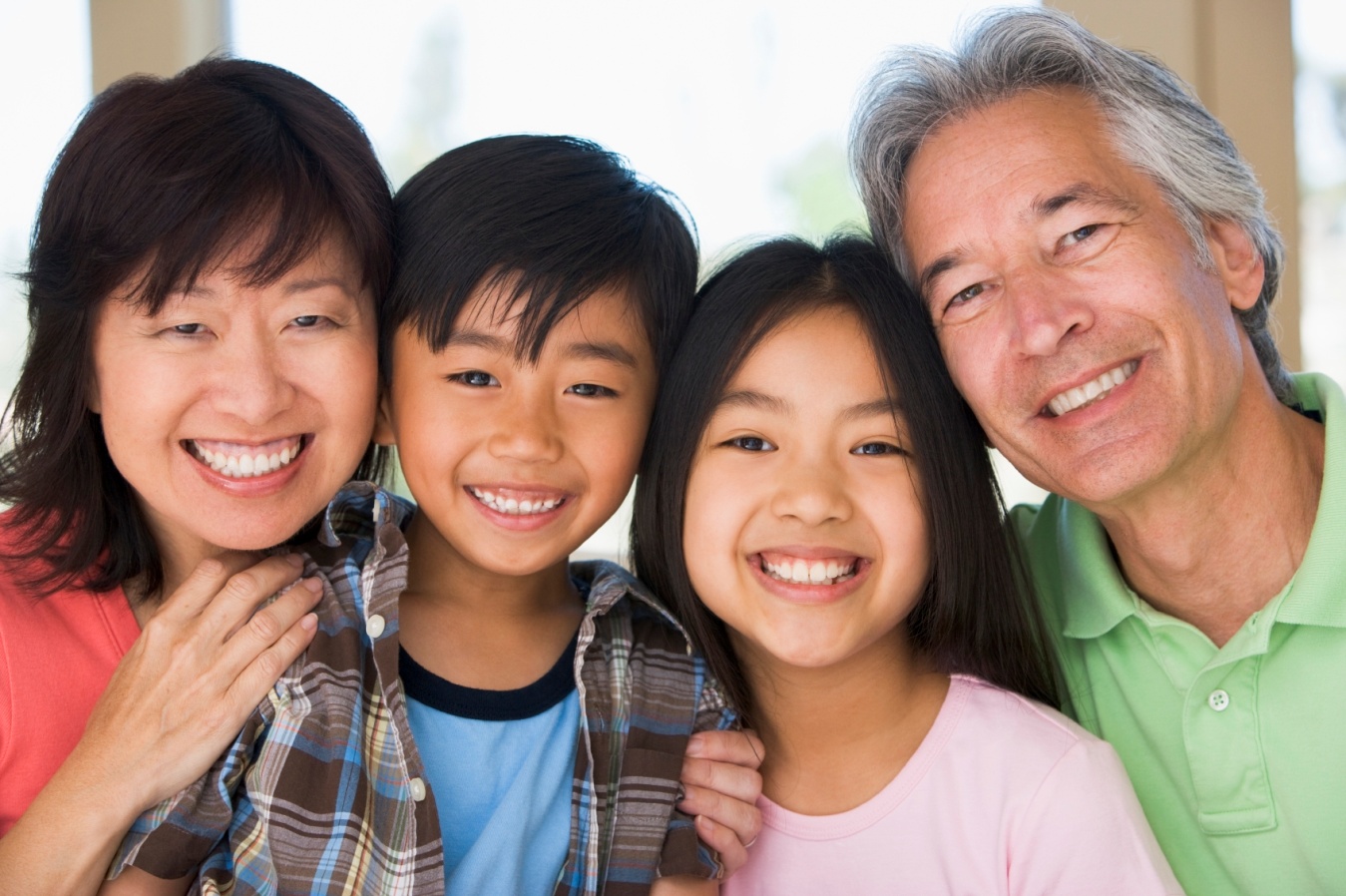 nyc.gov/ochialowcostcare
11
11
[Speaker Notes: If you are not eligible for public health insurance, and if you cannot purchase private health insurance through the New York State of Health, you can get medical care at reduced cost.


You can get low-cost health care at the Health + Hospitals facilities  and other hospitals at a reduced fee depending on your income and household size.

You can get low-cost health care at community health centers throughout the City.

The Department of Health and Mental Hygiene health centers offers individuals and families certain health services at a reduced fee.]
Where can you go to get help with problems you have when using your coverage?
12
Questions about health plans or financial assistance?
13